Capturing the Cape
A Photographic Case Study of the Cape Range Bioregion of Northwest Australia




David Jo Bradley
K36 Honours Research Presentation
Capturing the Cape: David Jo Bradley
Aims of Research
Photographically document the four main landscapes of the Cape Range Sub-Bioregion:
Town of Exmouth
Cape Range National Park
Ningaloo Marine Park
Harold E. Holt Communications Base

Contribute to future relationships between locals and the environment
Offering a more complete depiction of the area as a bioregion
[Speaker Notes: Exmouth: Inhabited Area

Cape Range: Pristine Wilderness

Ningaloo: Pristine Wilderness

Harold Holt: Ruined Industrial]
Capturing the Cape: David Jo Bradley
Significance
A need to adapt the way humans view the bioregions they live in
  	Mounting evidence suggests human activity is the biggest 	contributor to climate change

	“All known natural explanations for the current global warming 	trend have been eliminated by direct observations.”
	(Wang and Chameides, 2007, p. 6)

It is necessary for humans to understand the need for a cultural shift in how we perceive the environment.
[Speaker Notes: Bioregion Definition: A region that sustains life, where people both live and work.

Key point: natural explanations have been largely ruled out.

Given this, it’s necessary for humans to understand the need for a shift in how we view the environment]
Capturing the Cape: David Jo Bradley
Significance cont…
Photography with a comprehensive depiction of a bioregion can contribute to a cultural and practical shift

	“Recent history suggests that photographs have the ability to 	influence our perceptions of land and consequently influence 	the ways we engage with it”
	(Tolonen, 2012, p. 21)

Instead of ecology concerned with protecting some environments while exploiting others, a more sustainable approach of appreciation for all environments in a bioregion is need.
[Speaker Notes: A photo project like mine can contribute to this cultural and practical shift

Mostly because it offers a different perspective

One that is more sustainable than the current one

Which is devoted to protecting some environments and exploiting others

I argue an outlook that appreciates all environments, both spoiled and unspoiled is needed is more sustainable]
Capturing the Cape: David Jo Bradley
Theoretical Framework
Cultural studies of American and Australian landscape photography 
 	Rod Giblett
	Living With the Earth: Mastery to Mutuality (2004)
	Sublime Communication Technologies (2008)
	People and Places of Nature and Culture (2011)
	Photography & Landscape (2012)
 	Juha Tolonen
	Waste*lands: Landscape photography modernity (2007)
	Photography & Landscape (2012)
	Helen Ennis
	Intersections: photography, history & the national library of Australia (2004)
	Photography & Australia (2007)
[Speaker Notes: Three Key Sections of Framework:

Photographic Conventions: the Sublime, the Picturesque the Beautiful

Traditions of Australian Photography

3. Photography for environmental sustainability]
Capturing the Cape: David Jo Bradley
Theoretical Framework cont…
Photographic Conventions: the Sublime, the Picturesque the Beautiful

 	Traditional landscape photography in America and Australia 	typically depicted the environment in one of two ways

The Sublime;	
Awe-inspiring, monumental and reverent scenes of natural wonder

The Picturesque;
Appealingly arranged, often tamed landscapes

	These conventions continue to resonate through contemporary 	photography
[Speaker Notes: Giblett informs the sublime and the picturesque

Ennis is more concerned with the picturesque

The Beautiful appears less so
These conventions continue to influence the landscape photography we see today]
Capturing the Cape: David Jo Bradley
Theoretical Framework cont…
Traditions of Australian Photography

 	Australian landscape photography employs aesthetics drawn from 	traditional American landscape photography and European 	landscape painting.

 	These European and American depictions of nature have 	established a deeply entrenched attitude of mastery over the 	environment

	“The aesthetic modes of the sublime and the picturesque are used 	across all three without regard for their politics.
	(Giblett, 2012, p. 83)
[Speaker Notes: Notions of the sublime and picturesque in Australia photography are from American Photography and European Painting

This Western outlook has created a deeply entrenched attitude of mastery over the land

Across all three:
Australia Photog
American Photog
European Painting]
Capturing the Cape: David Jo Bradley
Theoretical Framework cont…
Photography for environmental sustainability
 Giblett calls for a change to these conventions:

	I have argued recently for a shift from mastery over ‘nature’ to 	mutuality with it. In conservation and ecology this entails a shift 	from the setting aside of special places in sanctuaries, such as 	national parks, to the sacrality of all places, rural and urban, 	pristine and spoiled.
	(2007, p. 343)

 	Landscape Photography can contribute

 	This standpoint is in line with my project’s aims
[Speaker Notes: Which is part of the aim of my project

As mentioned, Landscape Photography can contribute through offering a new perspective

So this idea is in line with the aims of my project]
Capturing the Cape: David Jo Bradley
Methods & Methodology
Qualitative Case Study Methodology
 	Study of social phenomena in their natural surroundings
 	Arguably most useful for a geographically defined cultural topic

Practice Lead Research Methods
 	Photographic Data Collection
	Landscape photography of the various aspects of the bioregion

 	Textual Analysis
Cape Range bioregion and traditions of landscape photography

 	Candidate Interview Data Collection
Removed due to problematic results
[Speaker Notes: Qualitative seems obvious choice because:
Geographical Study of Cultural Topic

Practice Lead:
Predominantly Data Collection through Landscape Photography

Texts informing Cape Range Bioregion and, obviously, landscape photography

Candidate Interviews:
We can Discuss this reason Afterwards]
Capturing the Cape: David Jo Bradley
Findings
Photographic depiction of bioregion is possible
 	The photographs show a varied region and go some way 	towards informing how each interacts with the other

 	The project could inform a new perspective on environment

 	A larger study of a similar kind could arguably yield even more 	successful results

Human influence is more widely spread than was first thought
 	Despite the remoteness the area is subject to widespread human 	impact in all four main areas
[Speaker Notes: It’s possible to more fairly depict a bioregion through photography

The photos show a varied region

It could help to inform a new perspective on the region

A larger study could yield even more successful results

Perhaps more important: Human influence is more widespread

Despite the remoteness
Roads in distance
Power lines
Dirt tracks
Foot paths in the bush
Destruction of environment from farmed animals and introduced species (goats)]
Capturing the Cape: David Jo Bradley
Findings
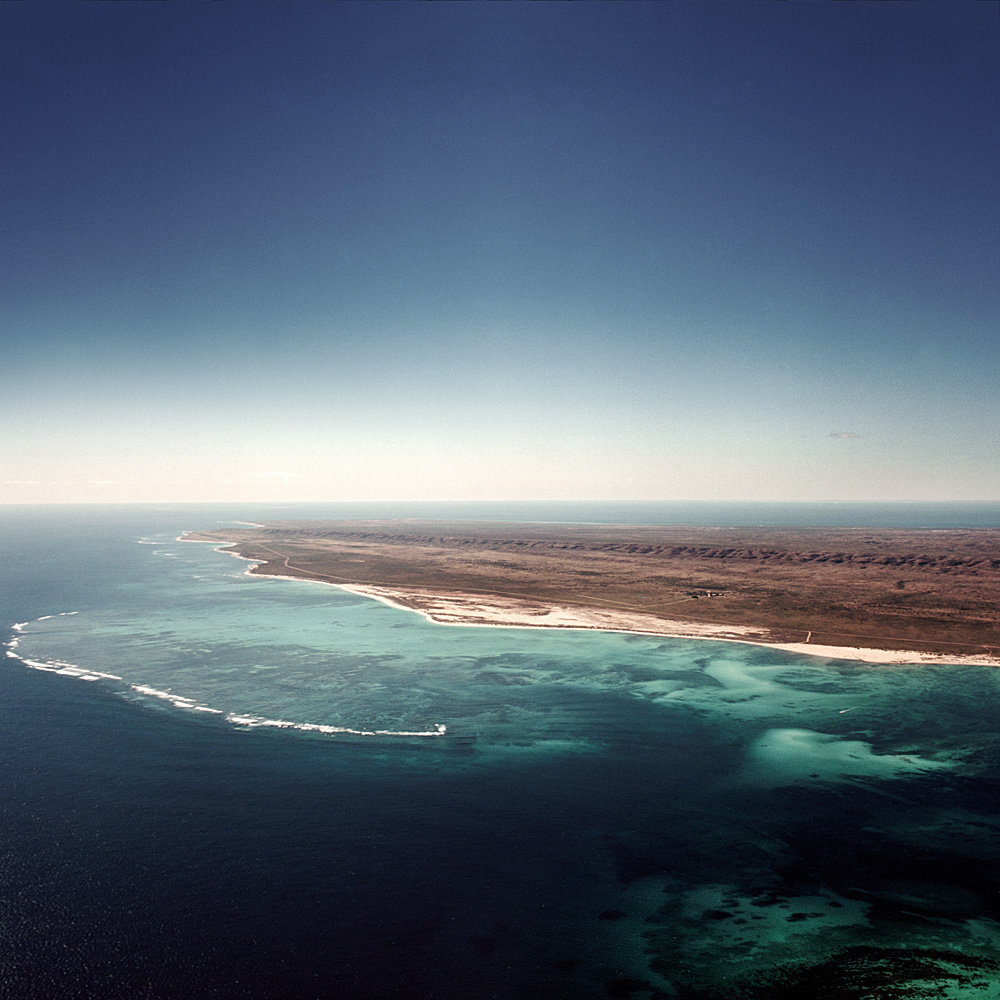 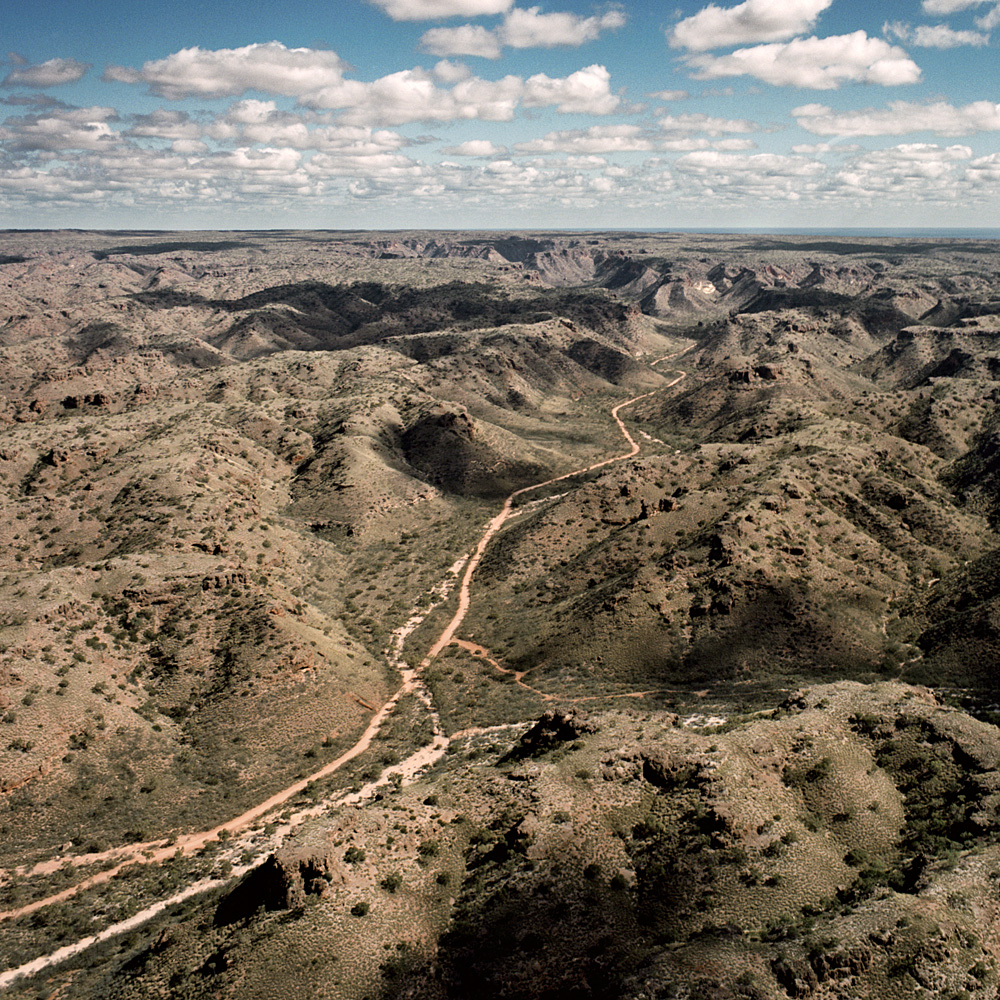 Capturing the Cape: David Jo Bradley
Findings
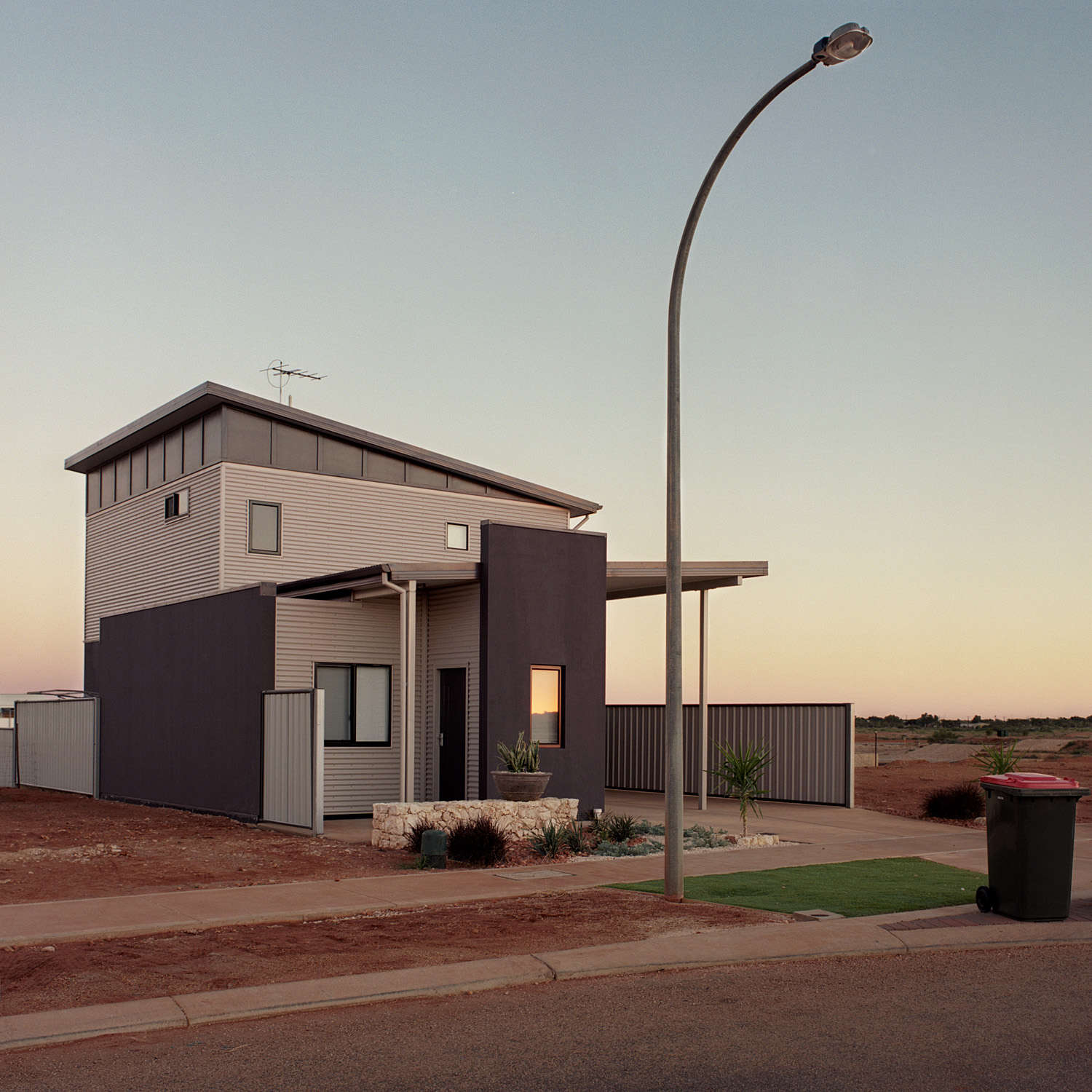 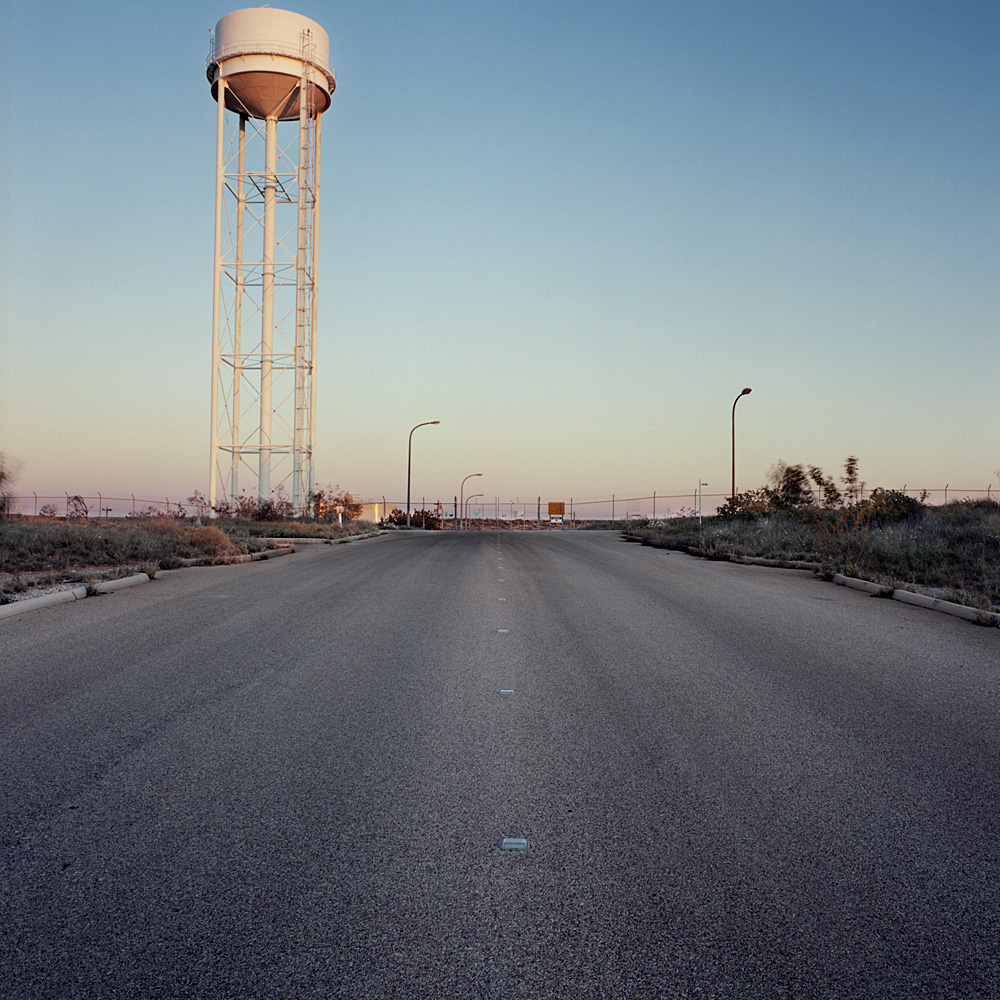 Capturing the Cape: David Jo Bradley
Findings
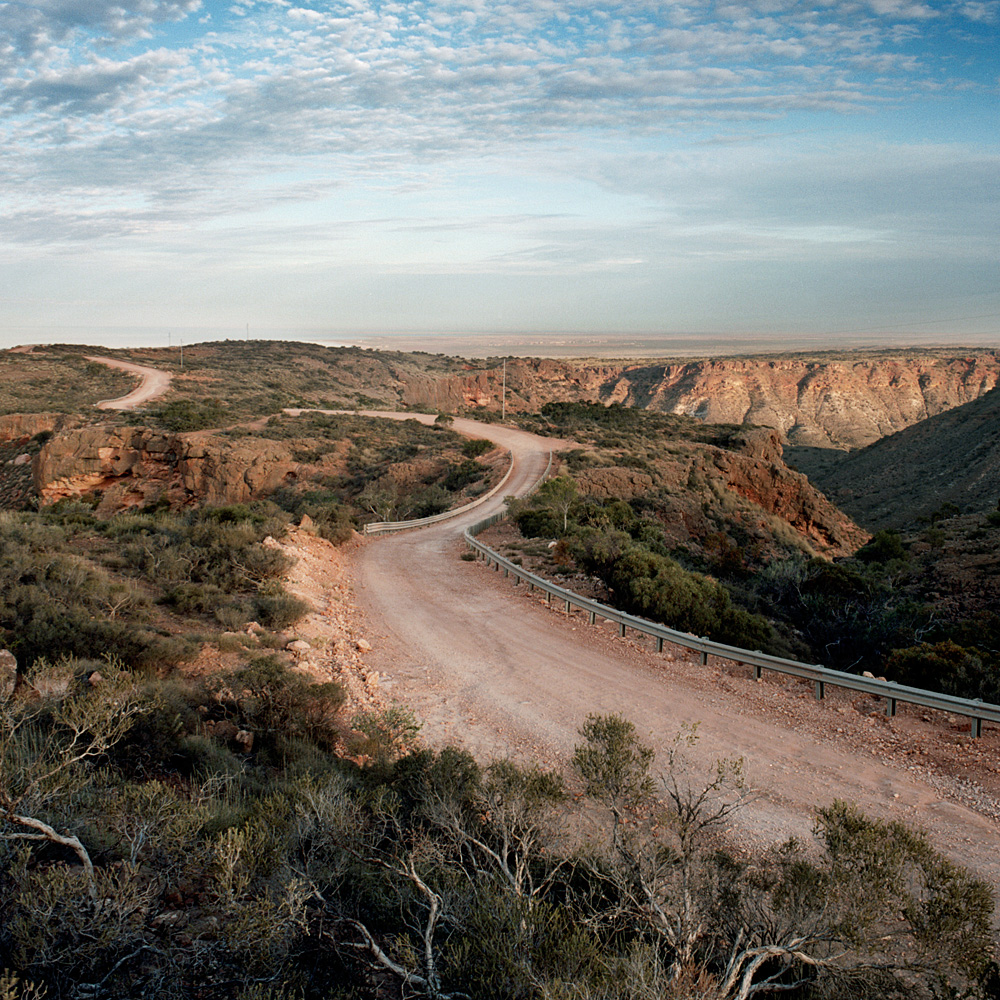 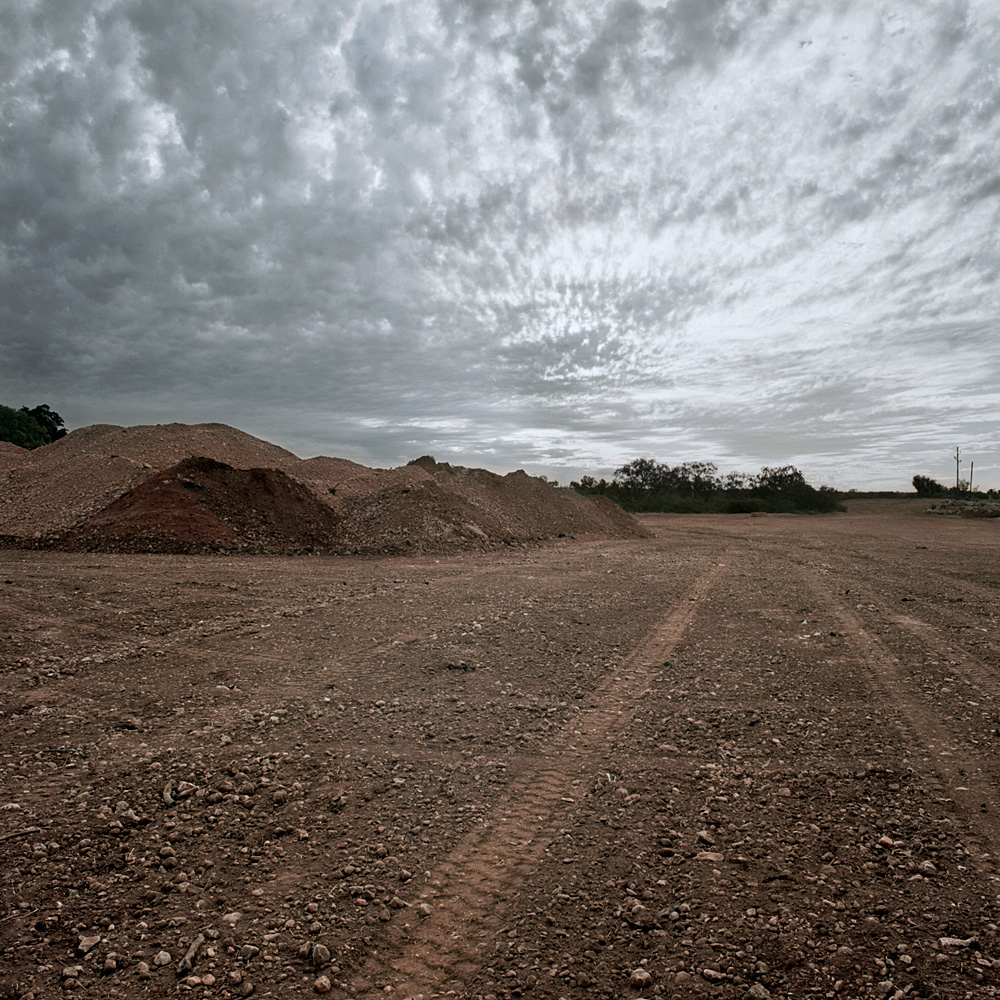 Capturing the Cape: David Jo Bradley
Limitations, Further Study
Bias of Photographer on the Findings
 	Issue of subjectivity and photographic veracity
 	A photographer cannot use operate a camera without injecting 	their view of the world

Lack of Indigenous Historical Reflection
 	Very difficult to find strong, reliable information in a short space of	 time

More Comprehensive Cultural Study of Wider Region
 	The subject of human influence over the Northwest of WA is huge
 	There is potential for a project incorporating a broad study of the 	cultural aspects over a longer period of time.